GARZE
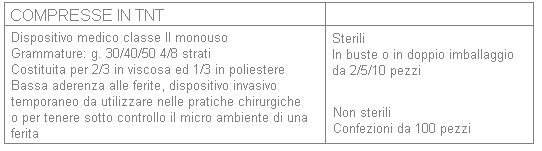 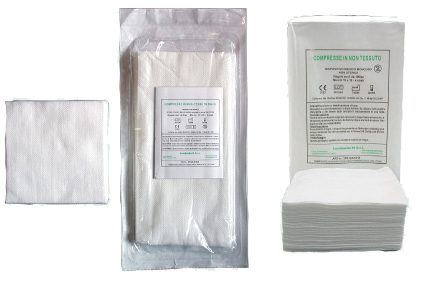 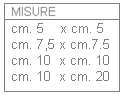 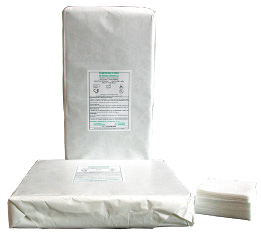 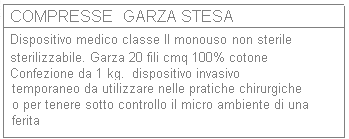 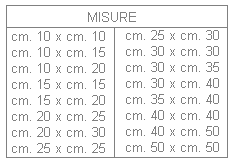 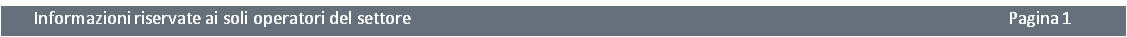 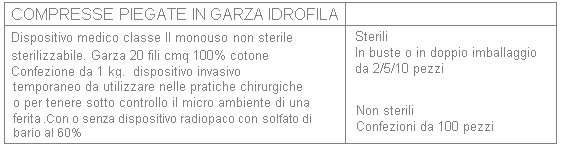 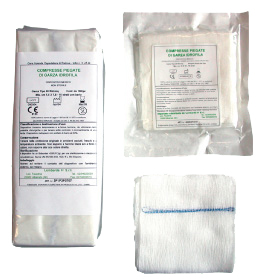 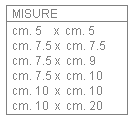 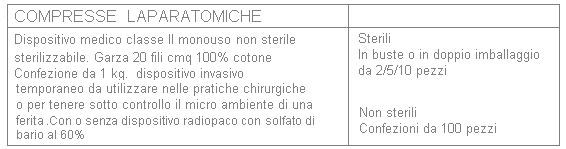 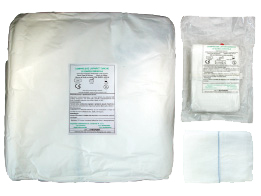 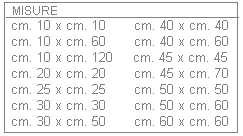 Informazioni riservate ai soli operatori del settore                                                                                                                                               Pagina 2
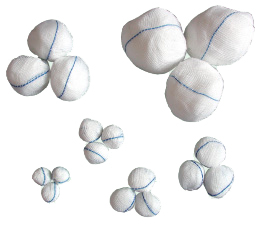 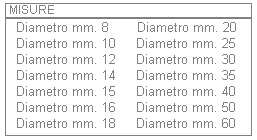 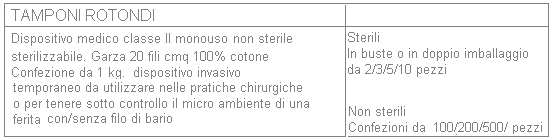 Informazioni riservate ai soli operatori del settore                                                                                                                                               Pagina 3